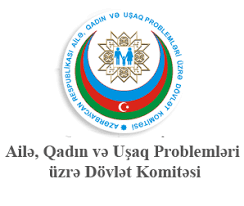 Azərbaycanda  Sosial işin  və  xidmətlərin tarixi 



The History of the Social work and services in Azerbaijan
Jeyran Rahmatullayeva 26.04.2018
1901- ci ildə H. Z. Tağıyevin dəstəyi ilə  ilk qız məktəbi açılmışdır.
I Russian- Muslim girl school  was opened on behalf of H. Z. Tagiyev in 1901.
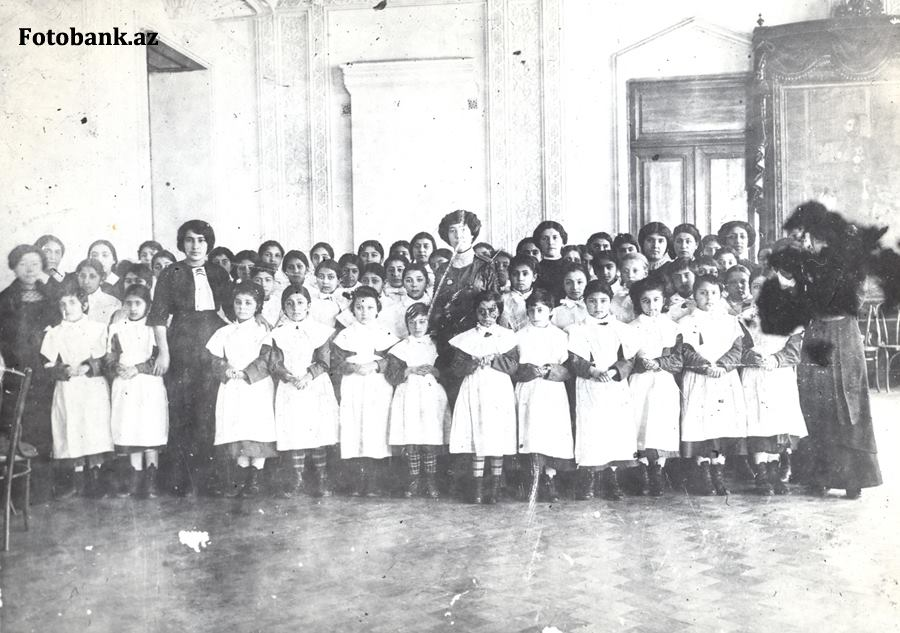 Ganifa Malikzadeh with her husband Hasan bay Zardabi
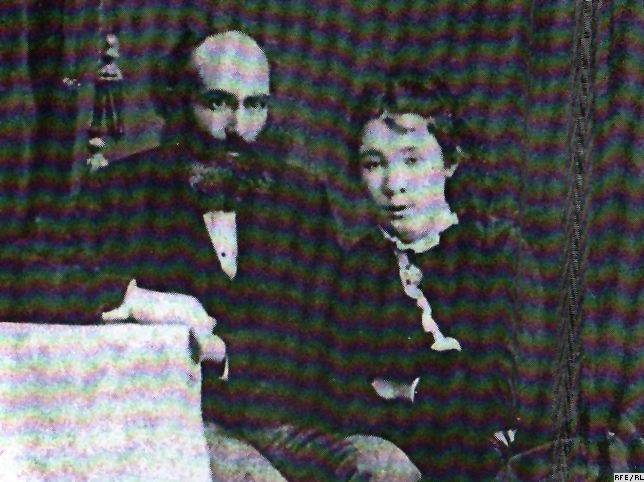 Hənifə Məlikova qız 
məktəbinin  ilk direktoru 
və müəlliməsi  olmuşdur.
Ganifa Malikzadeh 
was the  first director and
 teacher of the girl school
The teachers of the I Russian- Muslim girl School
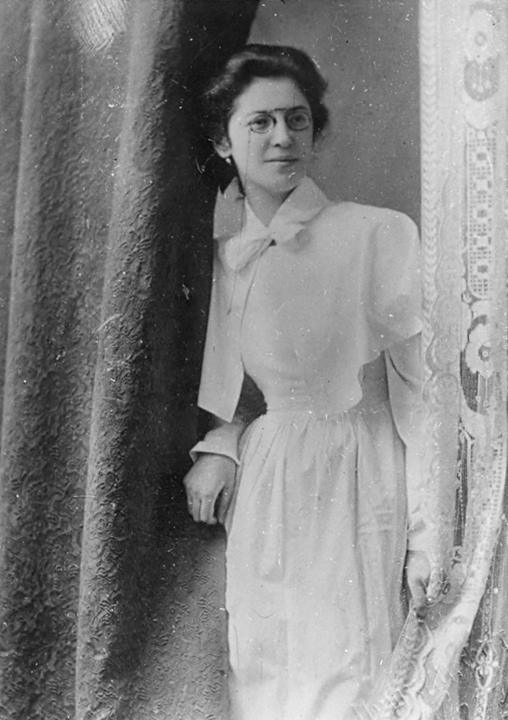 Sosial sahədə ilk ictimai təşkilatlar. The first public organizations in social sphere
1902-ci lin əvvəllərində ilk qadın təşkilatlarından biri təsis edilmişdir. Bu təşkilat “Qadınları müdafiə təşkilatı” olmuşdur. 
The I woman organization  organized in the beginning of  1902 . The name of the organization was “ Women’s defence organization”
1905 –ci ildən məşhur uşaq həkimi Gindesin rəhbərliyi altında “Bakı uşaq ölümü ilə mübarizə cəmiyyəti” yarandı .
With the leadership of the well known doctor pediatrician Y. Y. Gyndes  the  society was  organized on the name of “Baku society  on fighting with child mortality” 
 Gindes Qafqazda ilk uşaq məsləhətxanasının və uşaqlar üçün  “süd mətbəxinin» də yaradıcısı olmuşdur.
Gyndes was the firs creator of the child consultation center and  “ child milk kitchen” in the Caucasus
Doctor Gyndes and Liza Mukhtarova with her husband Murtuza Mukhtarov
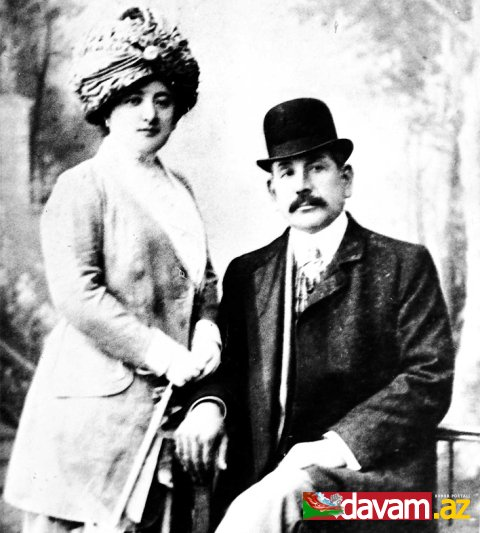 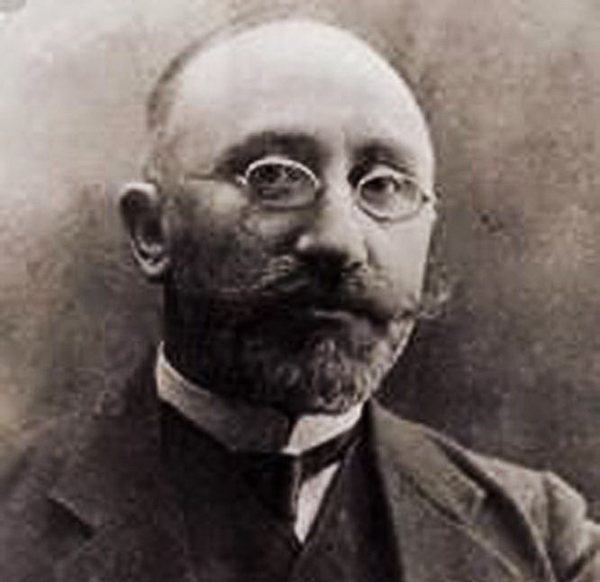 Sona Tagiyeva
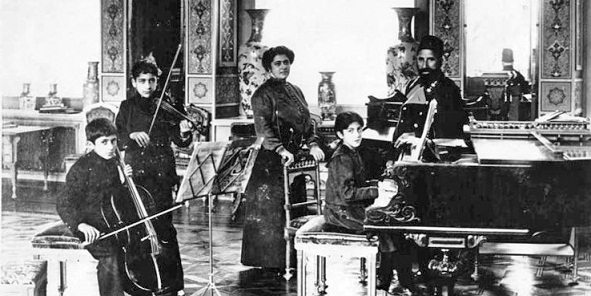 Maarifçi cəmiyyətlər
1905-1907 ci illərdə Azərbaycanda “Nİcat”, “Nəşri maarif”, “Səadət”  kimi maarifçi cəmiyyətlər  və məktəblər  təsis edilirdi. Şəfiqə Əfəndizadə, Nabat Nərimanova və Xədicə Ağayeva bu cəmiyyətlərin fəal  üzvləri idi. 
During  1905-1907  years  educational societies and schools such as “Nijat”, Nashri Maarif”, “Saadat”  were organized. Shafiga Afandizadeh, Nabat Narimanova  and Khadija  Agayeva were  the active members of the organizations.
Shafiqa Afandizadeh, Nabat Narimanova,Khadija Agayeva
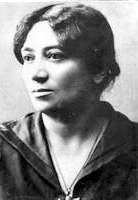 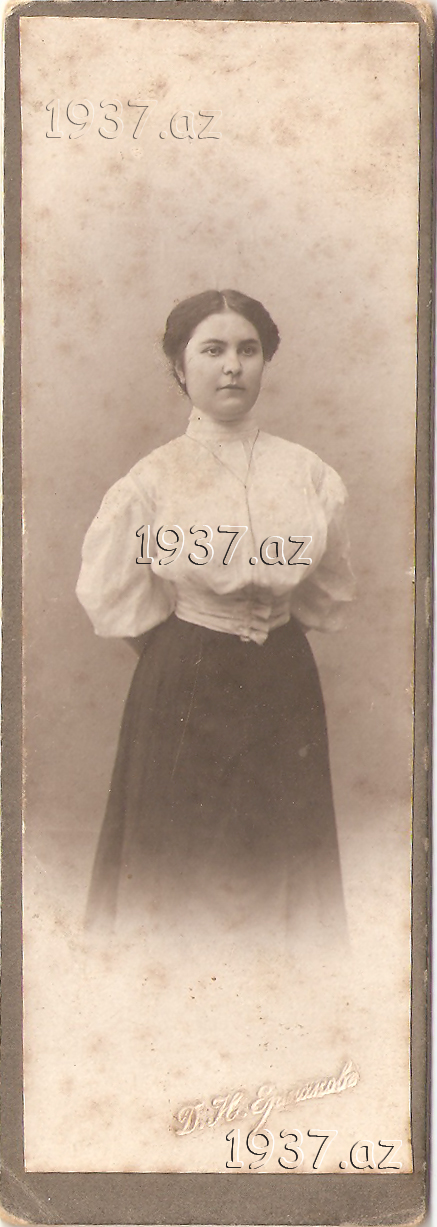 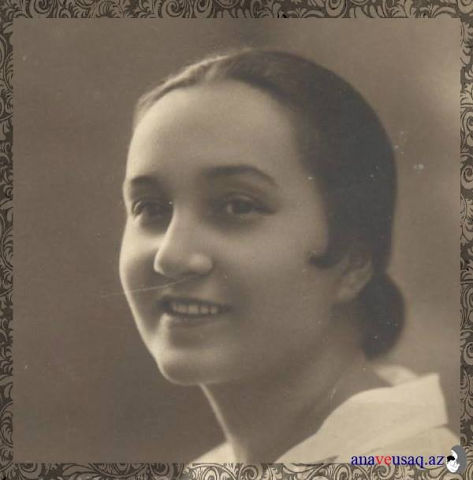 Ilk müsəlman qadın xeyriyyə təşkilatı
1906 cı ildə ilk müsəlman qadın xeyiyyə cəmiyyəti  təsis edilmişdir. Həmidə xanım Cavanşir  və Sofya xanım Şaxtaxtinskaya bu cəmiyyətin təsisçiləri və fəal üzvləri olmuşdular. 
The I Muslim  woman  Charity Assembly organized in 1906 .Hamida Javanshir, Sofiya Shahtakhtinskaya were the  first founders  and active members of the  Assembly. 
1908- ci ildə Bakıda Şəfqət bacıları icması  açılmışdır
In 1908  The community of Compassionate  Sisters  organized .
Hamida Javanshir and Sofiya Shakhtakhtinskaya
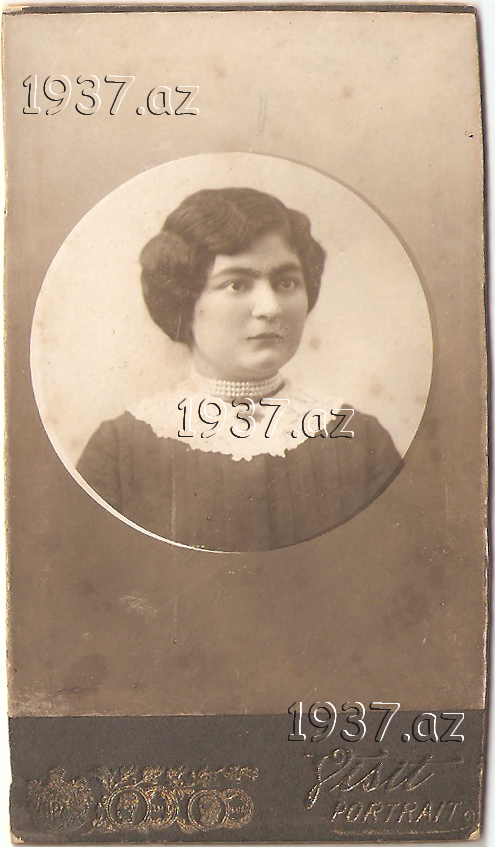 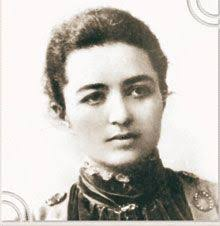 Uşaqları Mühafizə Liqasının sədr müavini Eynülhəyat Yusifbəyli
Eynulhayat Yusifbayly. The deputy Chair of the Child  Protection Leaque in 1918-1920. 
She raised the issue on Juvenile
 Justice  in front of the 
Government and was successful.
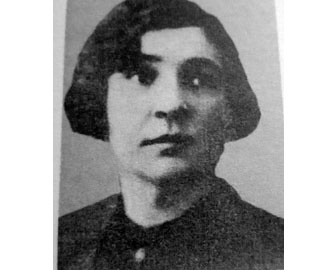 Heydər Əliyev fondu və Mehriban xanım Əliyevanın fəaliyyəti
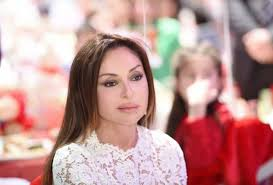 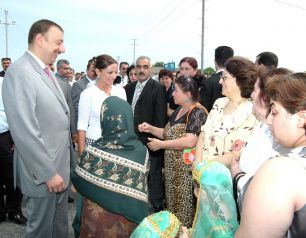 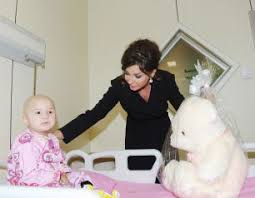 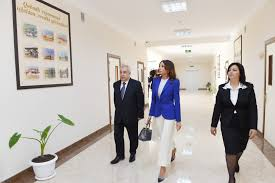 Diqqətinizə görə təşəkkürlər. 

                     Thank you for your attention